Connect4IUC

Connecting with the ARU IUC project
1 October 2021

Peter De Lannoy
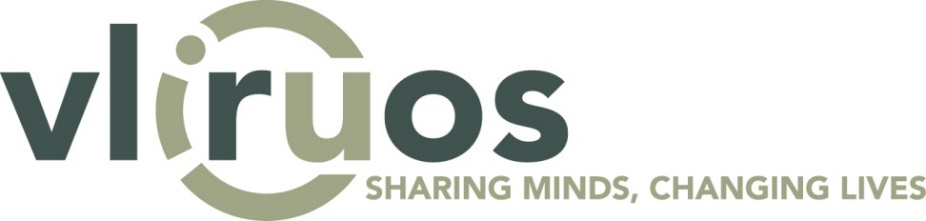 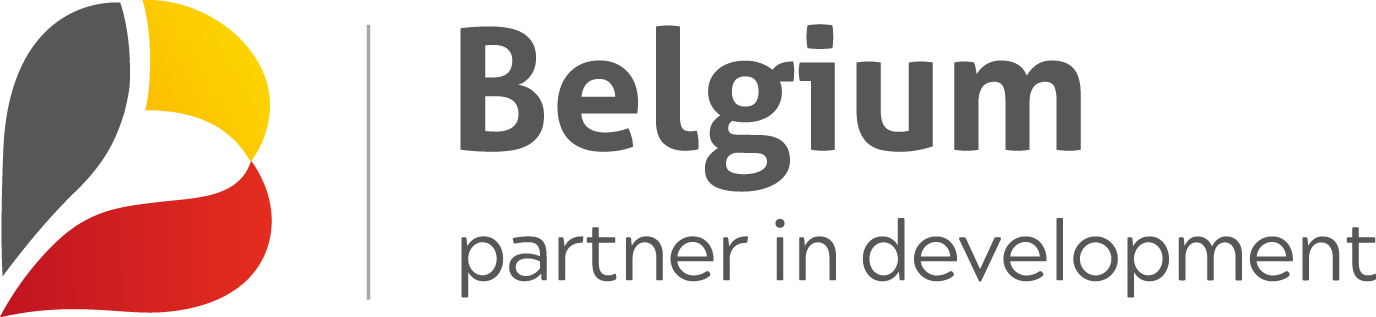 Meeting objectives
Online introduction to the IUC ARU project & sub-projects
Connecting interested parties
broadening up of the sub-project teams
connecting with academic, public, private and civil society actors in Belgium, Tanzania and other partner countries (Synergy and Complementarity)
Agenda
Guidelines for participation
There is limited time available, please keep your contributions short

1st Q&A (Presentation IUC): 
	post questions in the chat
2nd Q&A (Synergies): 
		raise your “virtual hand” if you want to speak 

Please “mute” yourself when you are not speaking
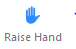 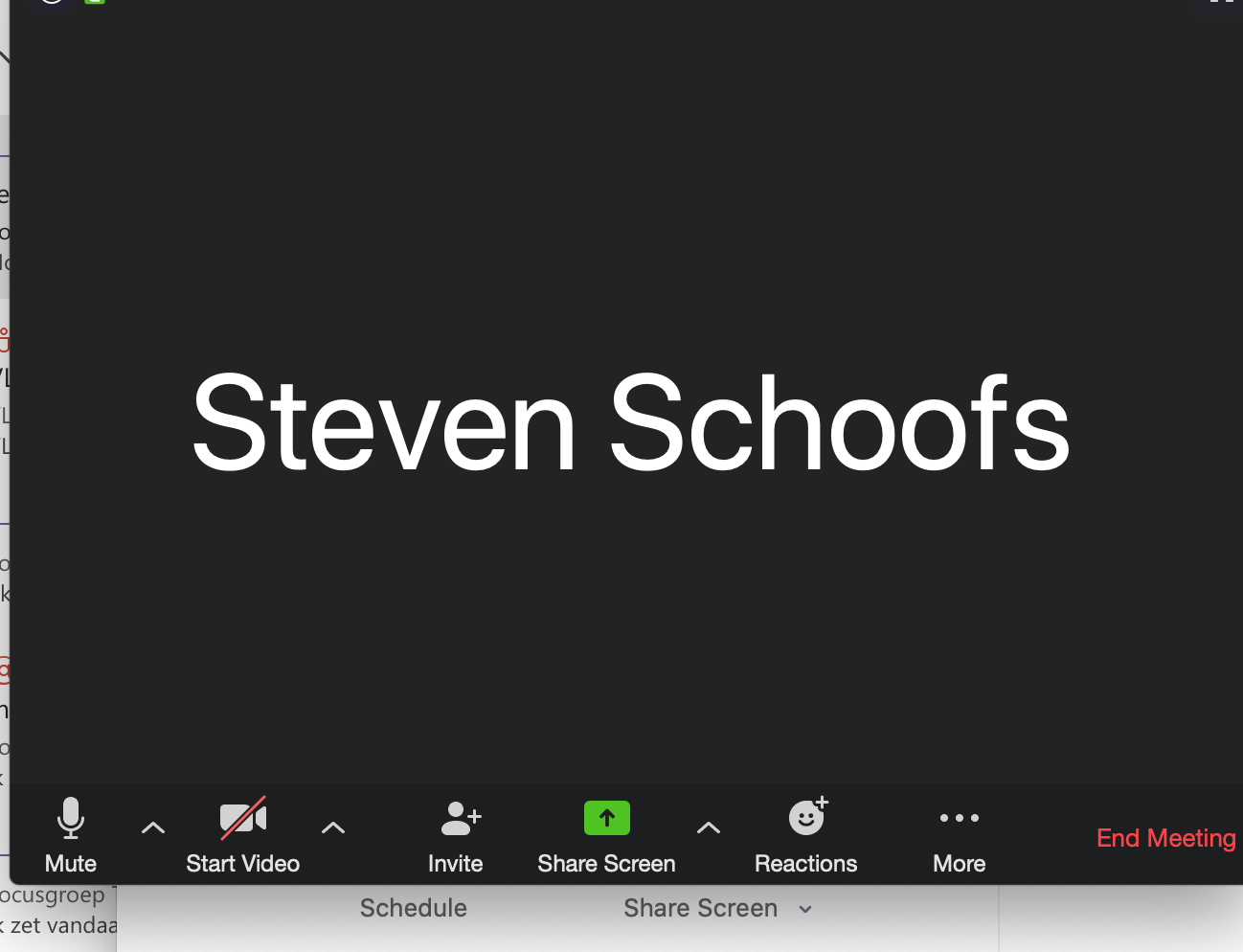 Recording of online meeting
This online meeting is being recorded (audio & video)

The recording is safely stored by VLIR-UOS and is only intended for internal use by the secretariat

We record this discussion:
to capture all feedback and suggestions
to draft an accurate summary report 
to evaluate and improve our online discussion groups

Please indicate if you do not grant us permission to record this online discussion in the chat box